The General Theory and Victoria Chick
Mark Hayes
Durham University

London, 11 July 2016
In a given situation of technique, resources and factor cost per unit of employment, the amount of employment, both in each individual firm and industry and in the aggregate, depends on the amount of the proceeds which the entrepreneurs expect to receive from the corresponding output.

For entrepreneurs will endeavour to fix the amount of employment at the level which they expect to maximise the excess of the proceeds over the factor cost. (GT, p. 25)
One word in the above paragraph will strike anyone as anomalous for the atomistic firm: expected proceeds. Small firms are supposed to be assured of their market: they are ‘price-takers’ are they not?

(MAK, p. 83)
The most obvious problem in aggregating to the ‘economy’ level is that output is not homogeneous. In the previous chapter we used the trick of the Hicksian composite good, but trick it was.

(MAK, p. 90)
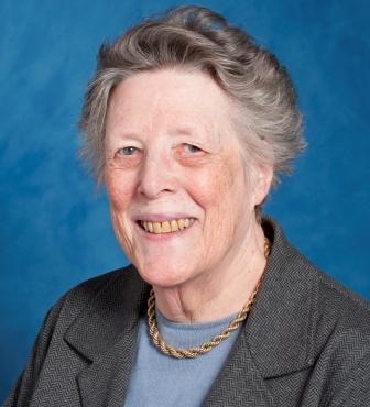